MASTER01
CIVILIZATION
Checks and Balances
University of El-Oued
Faclty of Art & Languages 
Department of English Language
Dr. M HEZBRI
Associate professor
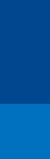 Learning Objectives
Identify the Checks and Balances that exist within the US
Explore potential threats to the Checks and Balance system
Compare and contrast Checks and Balances with the UK
Checks & Balances
Checks and Balances are:

The theory that each branch of government exercises power and control over the others.
Checks and Balances support the idea of Limited Government
Checks on Congress
The power of Congress is checked by both the Executive Branch and the Judicial Branch
Executive
Recommendation of legislation
During the Bush administration he recommended significant Education Reform in the form of the No Child Left Behind reform programme.
Executive
Presidential Veto (Pocket & Official)
 In 2015 Obama vetoed the Keystone XL Pipeline Bill
Judicial
Judicial Review
As of 2014, the Supreme Court has struck down 176 pieces of Congressional Legislation
Checks on the Judiciary
The power of the judiciary is checked by both the Executive Branch and the Legislative Branch
Executive
Executive Appointments
 President Obama's nomination of Merrick Garland for the Supreme Court in 2016
Executive
Pardon
 Gerald Ford pardoned Richard Nixon over the Watergate affair
Congress
Impeachment
 In 2014 the House of Representatives attempted to impeach Federal Judge Mark Fuller
Congress
Amend the Constitution
 In 1913, Congress passed an amendment to allow for the collection of a federal income tax
Checks on the Executive (I)
The power of the Executive is checked by both the Judicial Branch and the Legislative Branch
Congress
Amend/Delay/Reject Legislation
President Clinton's Healthcare reforms were derailed by Congress
Congress
Veto Override
In 2008, Congress overrode Bush’s veto of the Medicare legislation
Congress
Power of the Purse
Congress defunded the Vietnam War
Checks on the Executive (II)
The power of the Executive is checked by both the Judicial Branch and the Legislative Branch
Congress
War Declarations
Congress has the power to declare war, and the last war declared was the Second World War.
Congress
Ratification of Treaties
In 1996, the US Senate did not ratify the Comprehensive Test Ban Treaty
Congress
Confirmation of Appointments
In 1986, Congress voted down Reagan’s nominee for the Supreme Court: Robert Bork
Checks on the Executive (III)
The power of the Executive is checked by both the Judicial Branch and the Legislative Branch
Congress
Congressional Committee Investigations
Congress can investigate actions of the Executive such as the Benghazi Committee investigations in 2013-today
Congress
Impeachment
In 1998, the House of Representatives instigated impeachment proceedings against Bill Clinton, but was acquitted by the Senate
Supreme Court
Judicial Review
In 1974 in US v Nixon, the Supreme Court ruled over breaches in the practice of Executive Privilege
Threats to Checks and Balances
It can be argued that some practices in US Politics have taken steps to undermine the established Checks and Balances.
Mind You!
The US has a strong system of checks and balances, where as the UK has fewer mechanisms to ensure limited government
ThAnK 
YOU !